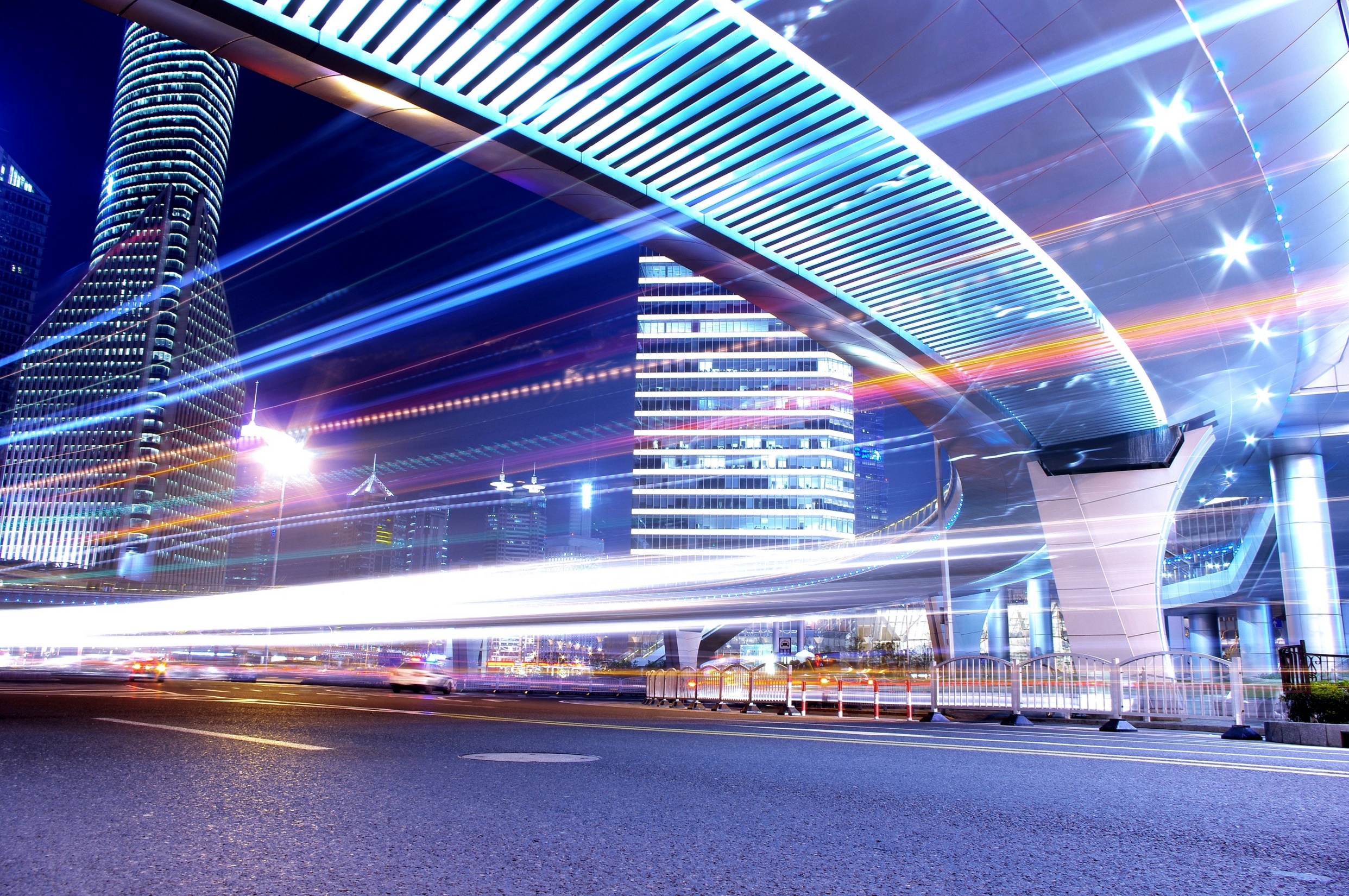 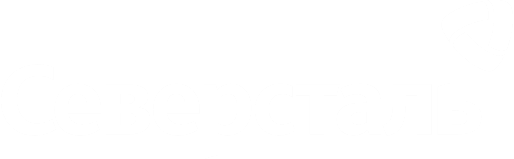 Комплексное исследование
мостовых сталей. Промежуточные результаты
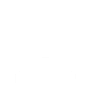 Виноградова Алена Михайловна
1 декабря 2022
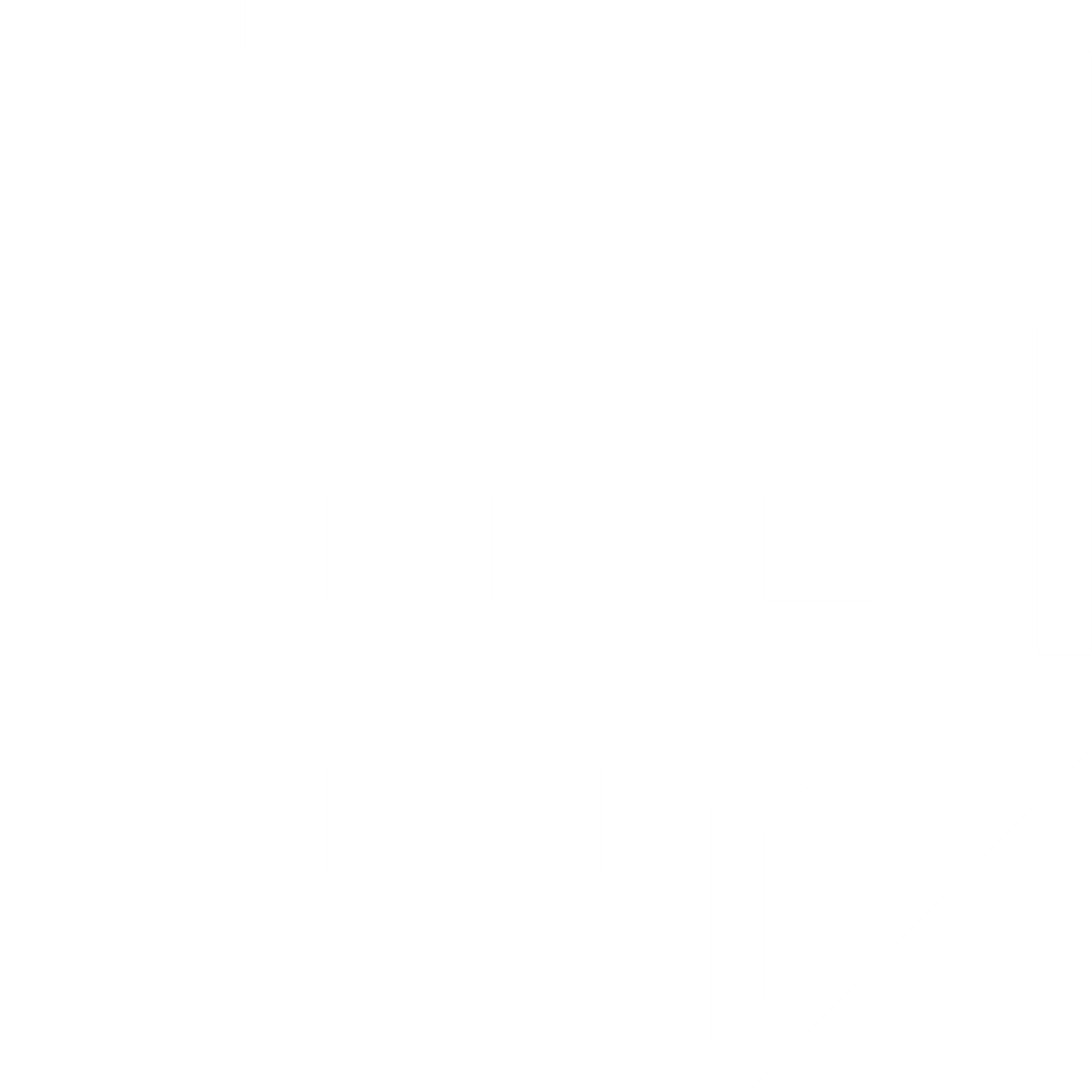 [Speaker Notes: Добрый день, уважаемые коллеги. Меня зовут Виноградова Алена, представляю компанию Северсталь. 
Сегодня хочу осветить тему по исследованиям мостовых сталей 10/15хснд в состоянии поставки без термобработки]
Эффект от внедрения нового ГОСТ 6713-2021
•	Обеспечение полного замещения украинского проката для удовлетворения потребностей важнейших инфраструктурных проектов;
•	Снижение затрат на реализацию мостостроительных проектов благодаря удешевлению проката и металлоконструкций; 
•	Ускорение сроков реализации проектов за счет сокращения цикла производства металлопроката
[Speaker Notes: Начну с того, что после введения в действие ГОСТ 6713-2021 в мостовом сообществе появилось недоверие к новым состояниям поставки металлопроката без термообработки.
Предпосылки того, почему  же так важно было включить в ГОСТ 6713-2021 состояний поставки без термообработки:
Рост потребности в мостовых сталях ввиду государственного фокуса на реализации инфраструктурных проектов;
Необходимость ускоренного замещения мостовых сталей в связи с отсутствием возможности поставок с заводов Украины; 
Ограниченность мощностей по термообработке стали в РФ, приводящая к неполному удовлетворению потребностей в мостовых сталях российскими металлургами;
Избыточные требования к способу производства проката в существующем стандарте, приводящие к существенным дополнительным затратам во всей производственной цепочке.]
Внедрение в практику мостостроения новых состояний поставки металлопроката по ГОСТ 6713-2021
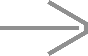 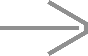 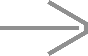 Обсуждение невозможности применения проката по ГОСТ 6713-2021 в части состояния поставки без термообработки
Пересмотр ГОСТ 6713  «Прокат из конструкционной стали для мостостроения»
Реализация Программы комплексных испытаний
Обсуждение в мостовом сообществе невозможности применения проката в состоянии поставки без термообработки под председательством Минстрой России- апрель-июль 2022 года
Приказ о продлении действия ГОСТ Р 55374 до 1 мая 2023 года
Определение Перечня стандартов, подлежащих изменению в части замены ссылок с ГОСТ Р 55374 на ГОСТ 6713
Утверждение Минстрой и Минтранс России Программы комплексных испытаний металлопроката – июль 2022 года
Начало пересмотра - 2018 год
Введение в действие 15 марта 2022 года
Выбор исполнителя, заключение договора- август 2022
Подготовка образцов для испытаний-сентябрь-октябрь 2022
Испытания по Программе апрель 2023
3
[Speaker Notes: Итак, давайте рассмотрим какие этапы проходило внедрение состояний поставки без термообработки в практику мостостроения.
В 2018 году был инициирован пересмотр ГОСТ 6713. В рамках пересмотра данного стандарта от ММК, НЛМК и Северстали было внесено предложение по внесению состояния поставки без термообработки по причине того, что  в зарубежной практике в области мостостроения стандартизированы и используются, кроме нормализации и закалки с отпуском, состояния поставки проката после прокатки, после контролируемой прокатки, после контролируемой термомеханической обработки (ТМСР) с ускоренным охлаждением или без него
15 марта 2022 года ГОСТ 6713-2021 года  Приказом  был введен в действие

2. После введения в действие ГОСТ 6713-2021 мостовое сообщество озадачилось вопросом применения проката в состоянии поставки без термообработки, т.к. ранее данного состояния в мостовых нормативах не было..
В связи с этим с апреля 2022 года под председательством Минстрой России (С.Г. Музыченко) был проведен ряд встреч с участием заинтересованных участников, на которых было принято решение провести комплексное исследование мостовых сталей в состоянии без термообработки
Силами АО «ЦНИИТС» была разработана Программа комплексных исследований мостового проката 10/15хснд с целью определения возможности применения его в мостостроении.
Параллельно было принято решение о временном возобновлении действия ГОСТ Р 55374 до 1 мая 2023 года, также актуализации  стандартов содержащих ссылки на ГОСТ Р 55374


3. Про 3-ий этап расскажу поподробнее]
Реализация Программы комплексных испытаний
Этап 1
Этап 2
Этап 3
Результат
Выбор исполнителя, заключение договора на проведение испытаний
Подготовка образцов для испытаний
Проведение испытаний
Подготовка отчета по итогам испытаний
Отбор проб и испытания механических и технологических свойств
Химический анализ стали
Комплексное исследование фрикционных, фрикционно- срезных и фланцевых соединений. Определение параметров болтовых соединений
Исследование микроструктуры. Исследование твердости
Комплексное исследование сварных соединений
Испытания на выносливость.
Металлографическое исследование микроструктуры различных зон сварного соединения
Выполнить работу могут несколько компетентных организаций (ЦНИИТС, МАДИ, МГСУ)
По согласованию с Минстрой России и Минтранс России компания Северсталь для испытаний выбрала МАДИ
В августе заключен договор
Производство проката для подготовки образцов
Подготовка образцов на СМЦ Колпино
Отправка образцов исполнителю в МАДИ
Апрель 2022
4
[Speaker Notes: 3. В рамках проведенных Минстроем встреч были определены организации, способные выполнить весь комплекс испытаний (ЦНИИТС, МАДИ, МГСУ).
По согласованию с Минстрой и Минтранс компания Северсталь выбрала в качестве исполнителя МАДИ («Малое инновационное предприятие «Научно-Инженерный Центр Мостов и Сооружений» (ООО «МИП «НИЦ МиС»)
Далее, ссылаясь на Программу исследований мы на предприятии прокатали необходимый материал и подготовили  образцы, которые впоследствии направили в МАДИ для дальнейших испытаний

В настоящее время выполнены следующие этапы Программы представленные на слайде:
Исследования не выявили неоднородности свойств проката по ширине и толщине листа, а также снижения механических свойств относительно установленных норм. Испытания опытных партий металлопроката подтвердили:
- соответствие механических свойства проката установленным нормам;
- соответствие технологических свойства проката установленным нормам;
- соответствие оценки однородности проката в продольном направлении и в направлении толщины проката

По договору до 1 апреля будут завершены все этапы Программы, включающие масштабные испытания образцов на выносливость. Результатом этой большой работы станет Отчет о возможности применения проката в состоянии поставки без термообработки в конструкциях мостов.]
Спасибо за внимание!
Виноградова Алена Михайловна
Менеджер (по техническому регулированию)
Управление новых продуктов и технологий, ДТРК
Email: amkateshina@severstal.com
Тел: 8-921-258-71-82
5
[Speaker Notes: У меня на этом все.
Если у вас появились вопросы, то можете их задать или подойти после моего выступления лично.
Спасибо за внимание.]
Приложение.Утверждение Программы испытаний Минстрой России
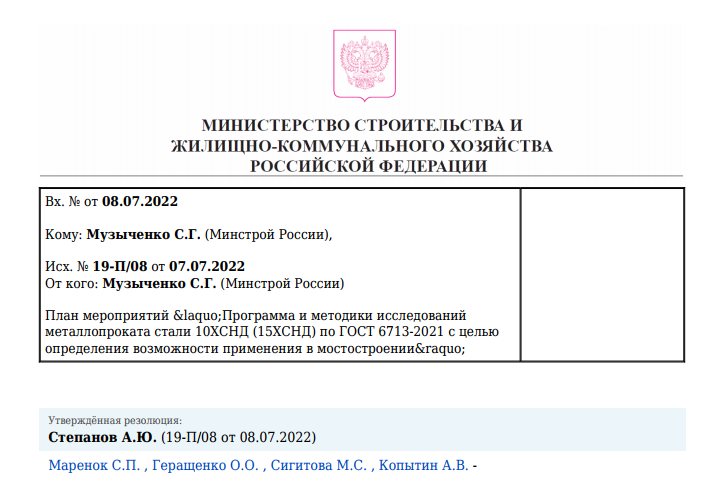 Приложение. Документы, требующие актуализации ссылочных ГОСТ
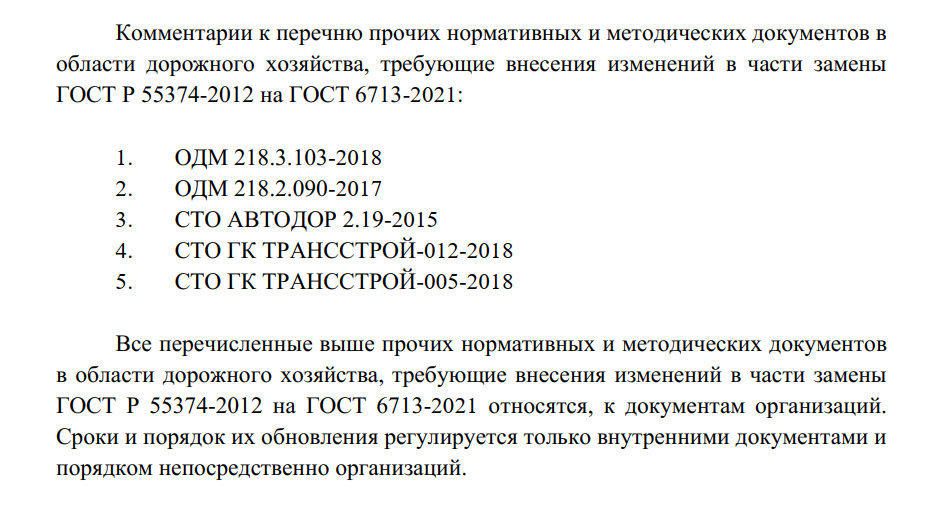